Klimaatrobuuste effectvoorspellingvoor natuur: het lonkend perspectiefRemco van Ek, Flip Witte, Janet Mol, Wim de Vries, Wieger Wamelink, Wim van der Linden, Han Runhaar, Ruud Bartholomeus, Gijsbert Cirkel, Yuki Fujita
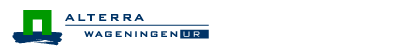 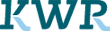 5 januari 2016
Inhoud
Ons droombeeld…

Waarom modellen/tools?

Voorstel voor samenwerking 

Voorbeeld: Gui PROBE2
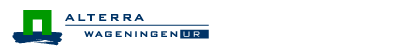 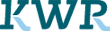 5 januari 2016
1. Ons droombeeld…
Gebruikers
nationaal
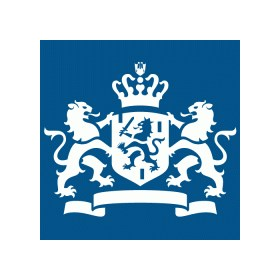 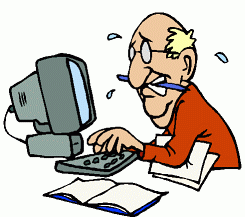 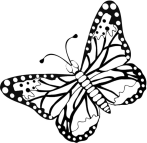 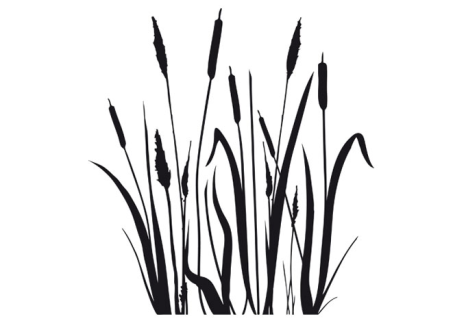 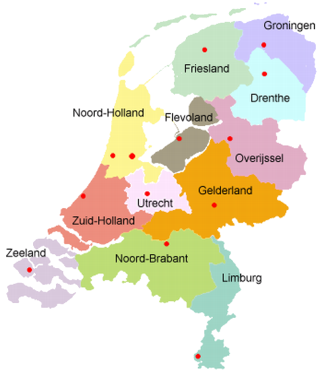 regionaal
Veld
ecologie
Desktop
ecologie
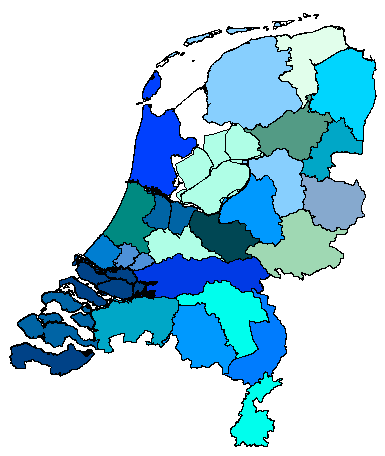 provincies
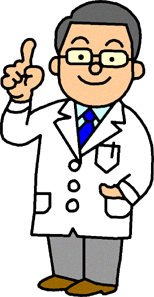 waterschappen
lokaal
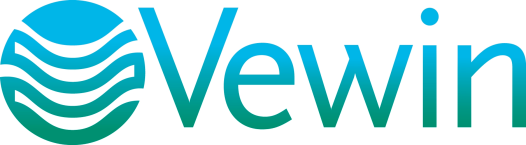 Onderzoek
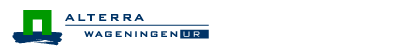 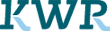 5 januari 2016
1. Ons droombeeld…
Focus op één breed toepasbaar en beschikbaar instrumentarium
Gebruikers
nationaal
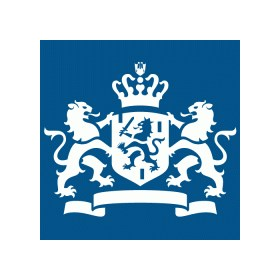 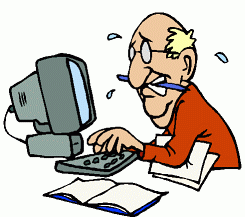 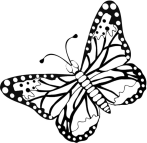 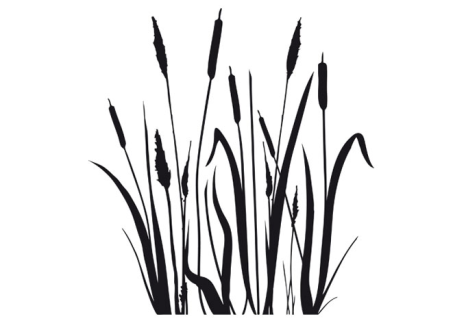 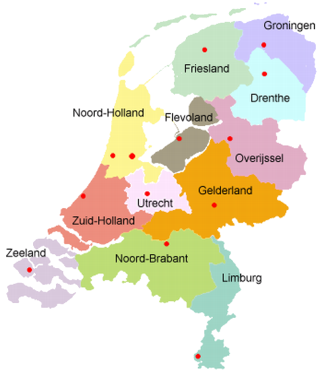 regionaal
Veld
ecologie
Desktop
ecologie
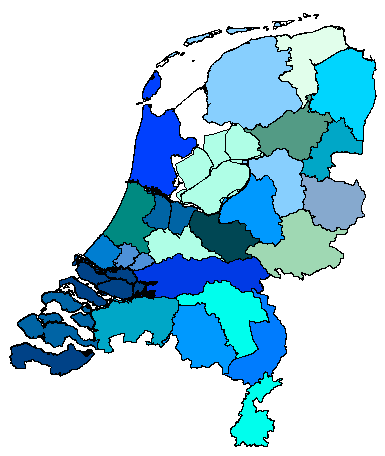 provincies
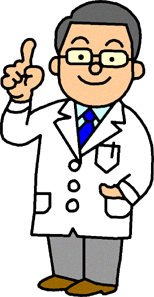 waterschappen
lokaal
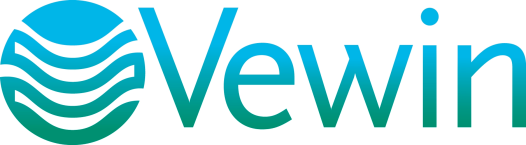 Onderzoek
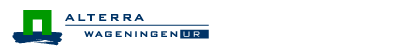 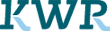 5 januari 2016
1. Ons droombeeld…
Eenvoudig toepasbaar op verschillende schalen
Gebruikers
nationaal
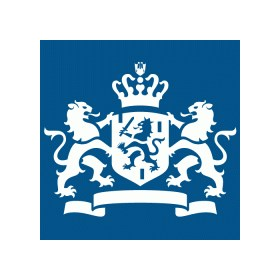 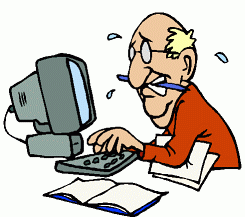 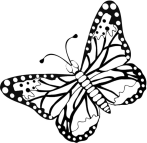 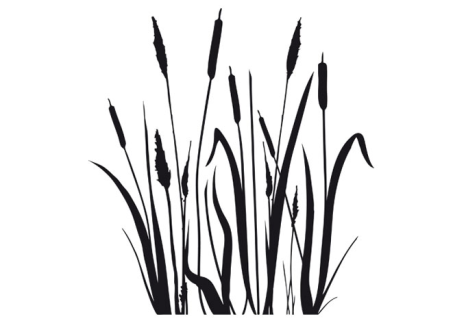 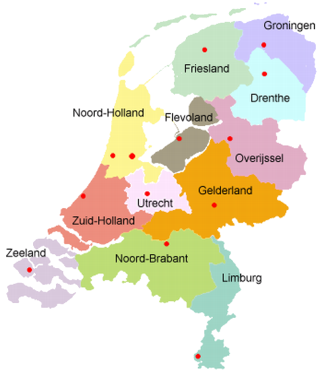 regionaal
Veld
ecologie
Desktop
ecologie
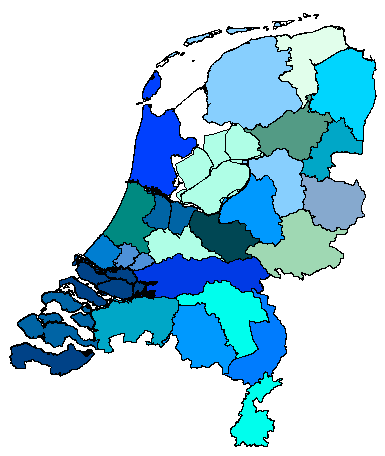 provincies
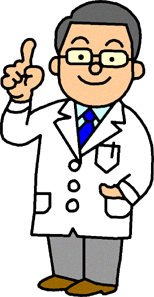 waterschappen
lokaal
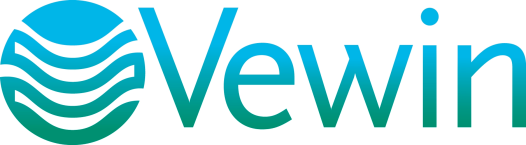 Onderzoek
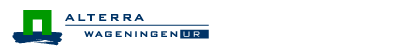 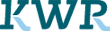 5 januari 2016
1. Ons droombeeld…
Verhoogde efficientie en transparantie
Huidige situatie
Hydrologisch model
Landelijke toepassing
Regionale  toepassing
DEMNAT
PW
VSN
Gewenste situatie?
Hydrologisch model
Landelijke toepassing
Regionale  toepassing
Klimaatrobuust
natuur-effect model
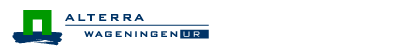 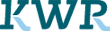 5 januari 2016
1. Ons droombeeld…
Goede aansluiting op beleids- en beheersdoelen
Gebruikers
nationaal
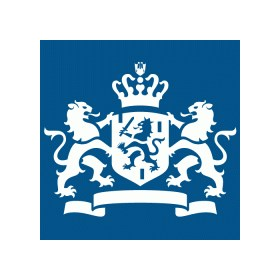 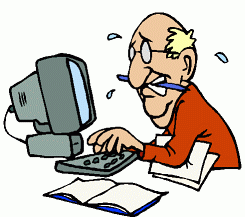 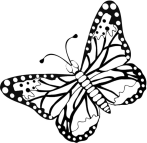 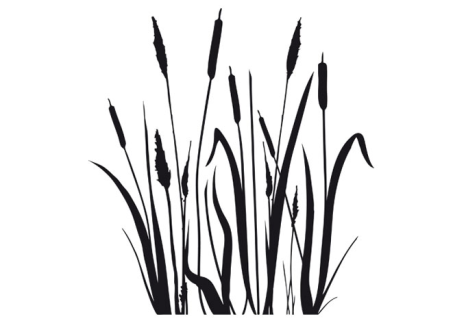 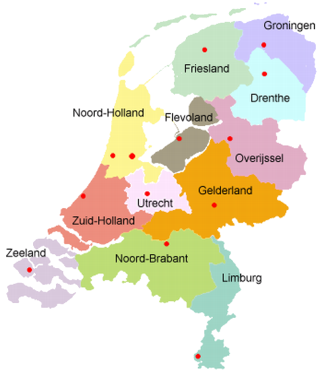 regionaal
Veld
ecologie
Desktop
ecologie
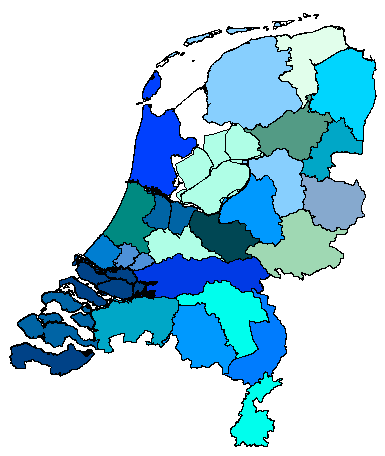 provincies
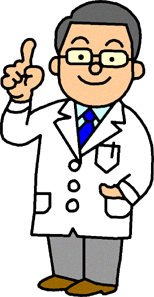 waterschappen
lokaal
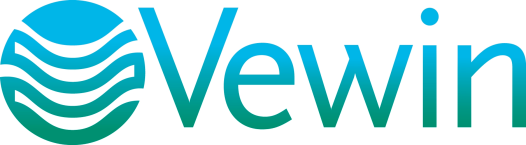 Onderzoek
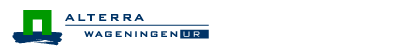 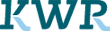 5 januari 2016
1. Ons droombeeld…
Functionaliteit:
Toetsing huidige doelen
Kansrijkdom voor nieuwe natuur
Klimaatrobuuste effectvoorspelling
Gebruikers
nationaal
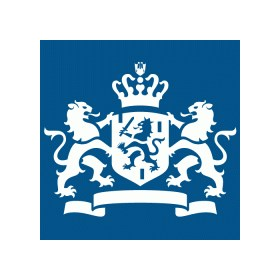 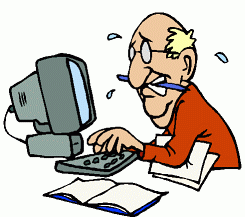 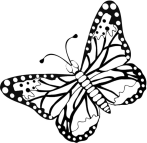 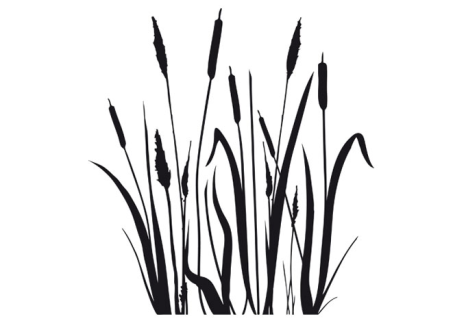 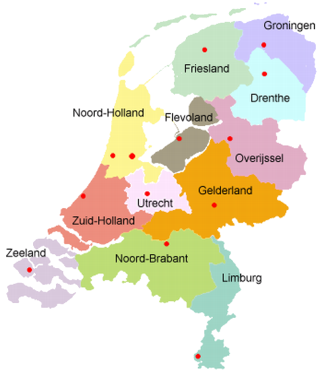 regionaal
Veld
ecologie
Desktop
ecologie
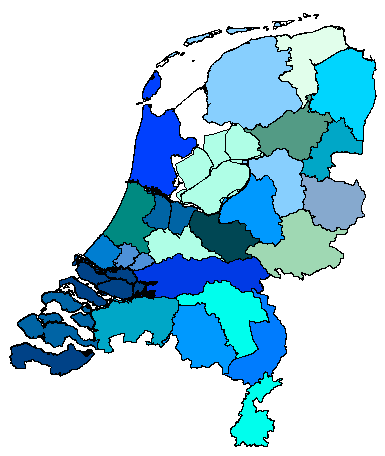 provincies
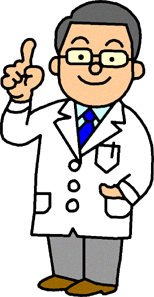 waterschappen
lokaal
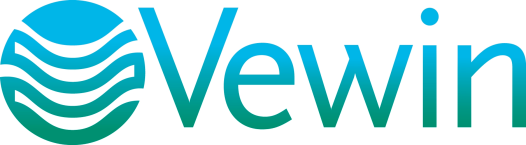 Onderzoek
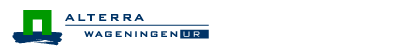 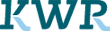 5 januari 2016
1. Ons droombeeld…
Goede verbinding tussen onderzoek, veld en (computer)toepassing
Gebruikers
nationaal
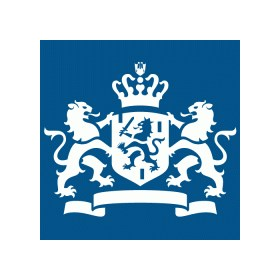 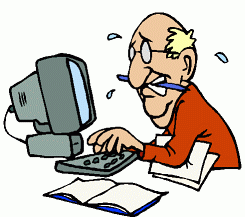 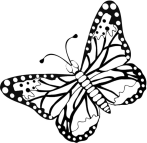 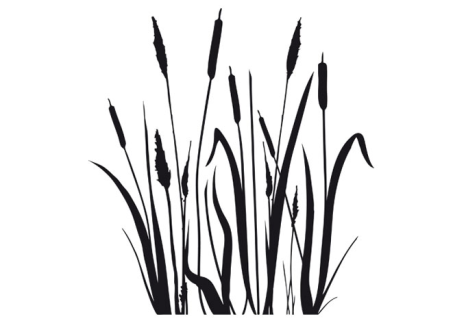 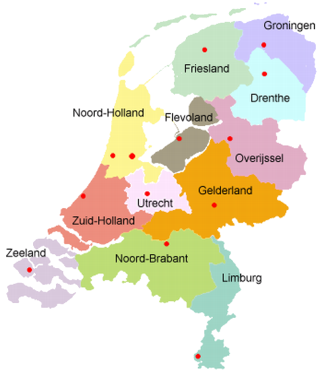 regionaal
Veld
ecologie
Desktop
ecologie
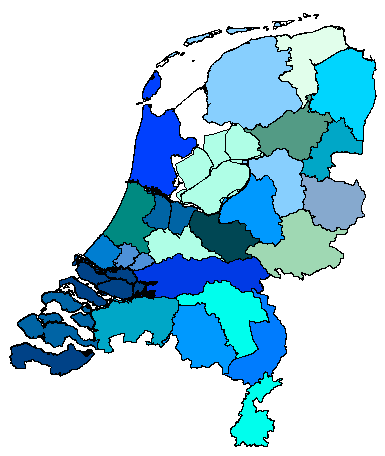 provincies
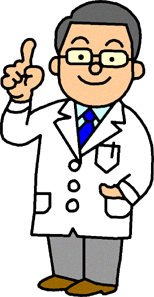 waterschappen
lokaal
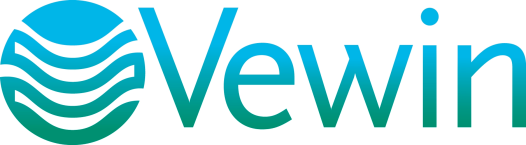 Onderzoek
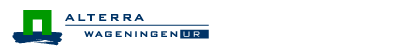 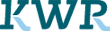 5 januari 2016
Lonkend perspectiefKlimaatrobuuste effectvoorspelling
Een breed beschikbaar en inzetbaar tool voor effectbepaling van:
Klimaatscenario’s, 
Waterhuishoudkundige maatregelen, 
Beheersmaatregelen, 
Atmosferische depositie (PAS)

Basis is procesmodellen, waardoor nieuwe inzichten kunnen worden ingebouwd

Kennis in procesmodellen wordt omgezet naar reprofuncties, waardoor
Een snel en praktisch toepasbaar tool ontstaat
Wat grote gebieden met hoge resolutie snel kan doorrekenen

Flexibel qua te hanteren vegetatie eenheden (aansluiting op SNL beheertypen, Natura 2000 habitattypen)

Voorzien van een gebruikersvriendelijke schil (voorbeeld)
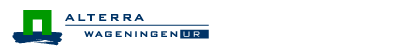 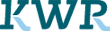 5 januari 2016
2. Waarom modellen / tools ?Huidige situatie
Beheersvragen provincie en waterschap

Wat is de… 

1. kwantiteit- en kwaliteit van bestaande natuur?
Waternood versie 3 (operationeel onder oudere ArcGIS versie)
	
2. kwantiteit- en kwaliteit van nieuwe natuur in huidig klimaat?
Waternood kansrijkdom module (beschikbaar, niet operationeel)

3. kwantiteit- en kwaliteit van natuur in toekomstig klimaat?
Diverse losse modellijnen  naar één klimaatrobuust model
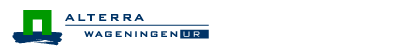 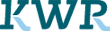 5 januari 2016
2. Waarom modellen / tools ?
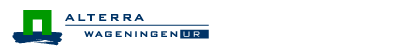 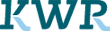 5 januari 2016
3. Voorstel voor samenwerkingklimaatrobuust natuur-effect model
Zwaartepunt per instituut
KWR
Alterra
Deltares
(Bodem)procesmodellen
Vegetatie respons module
Water
Toestand
Fluxen

Accumulatie

Mineralisatie

Redox-reacties

Zouttransport
SWAP
F S
Visualisatie & nabewerkings
module
VSD+
N R
Repro-
functies
PROBE-2
SUMO
N R
F Vochttoestand 
N Voedselrijkdom
R Zuurgraad
S Saliniteit
Beleidsindicatoren
Kaarten
Grafieken, Tabellen
CENTURY
N
OCHESTRA
R
TRANSOL
S
(Geo)hydrologische modellen
Beschikbaar voor gebruikers
(NHI)
MetaSWAP
MODFLOW
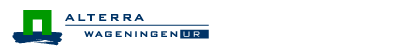 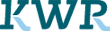 5 januari 2016
3. Voorstel voor samenwerkingBelang
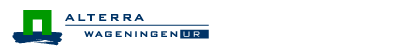 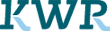 5 januari 2016
3. Voorstel voor samenwerkingCentrale aansturing
GEBRUIK

Collectief aan opdrachtgevers
Provincies, waterschappen, 
STOWA, EZ, I&M, VEWIN
Gebruikswensen,
Opleveringsdata
ONTWIKKELING

Collectief aan opdrachtnemers
WUR-Alterra, Deltares, KWR
Voorstellen,
(On)mogelijkheden, 
Opleveringen nieuwe 
versies
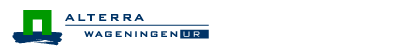 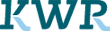 5 januari 2016
4. Voorbeeld: Gui PROBE2
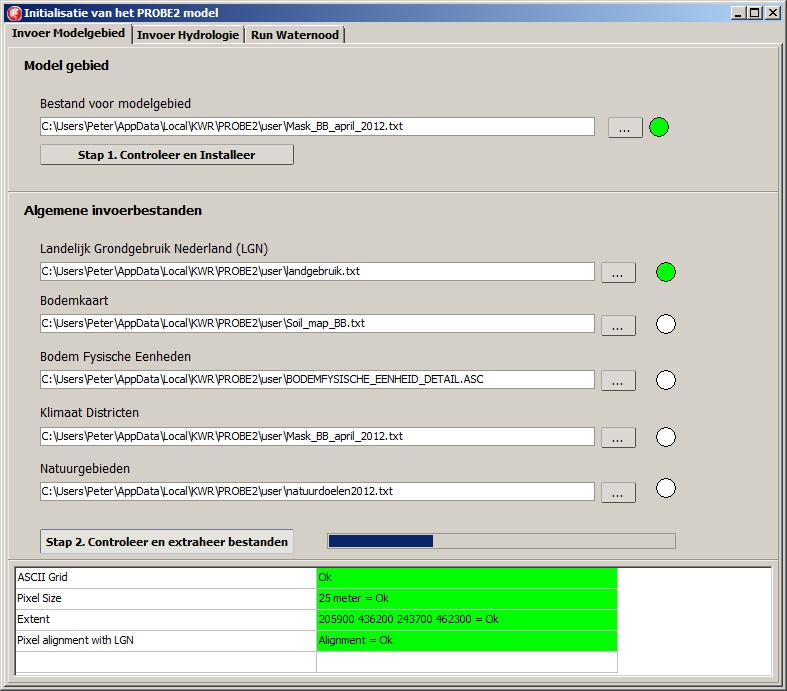 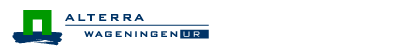 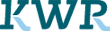 5 januari 2016
4. Voorbeeld: Gui PROBE2
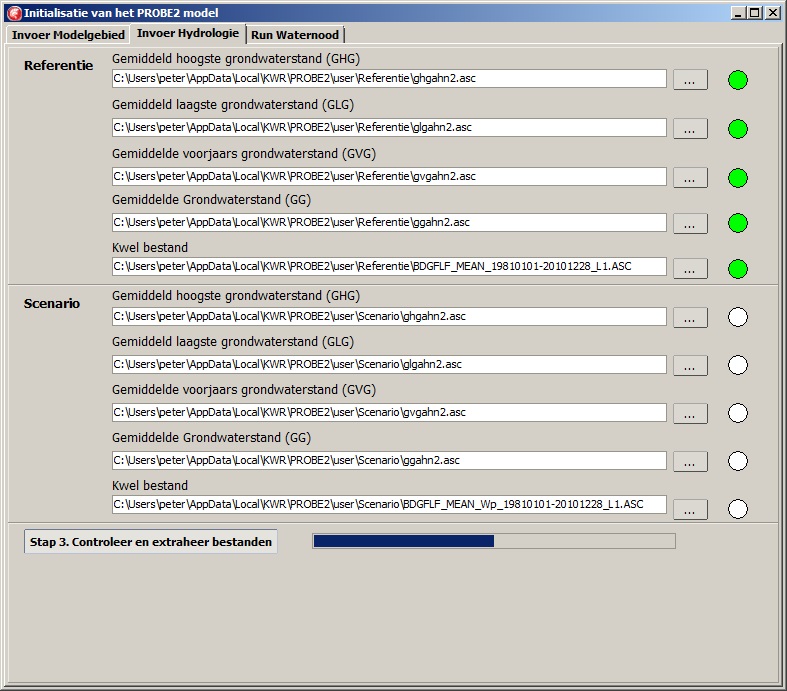 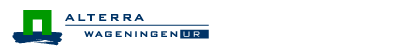 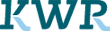 5 januari 2016
4. Voorbeeld: Gui PROBE2
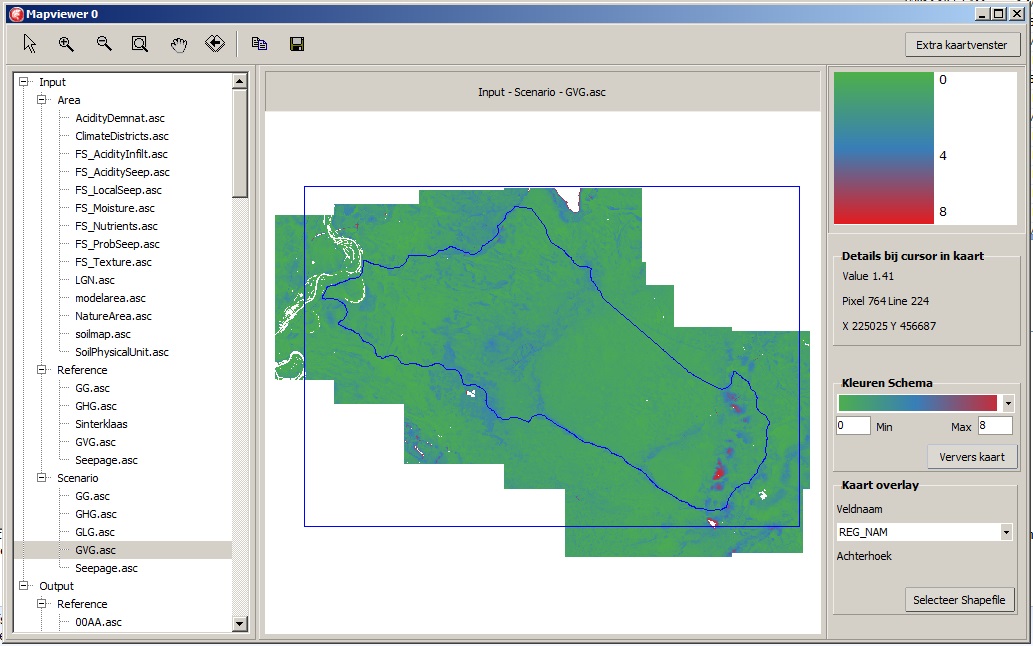 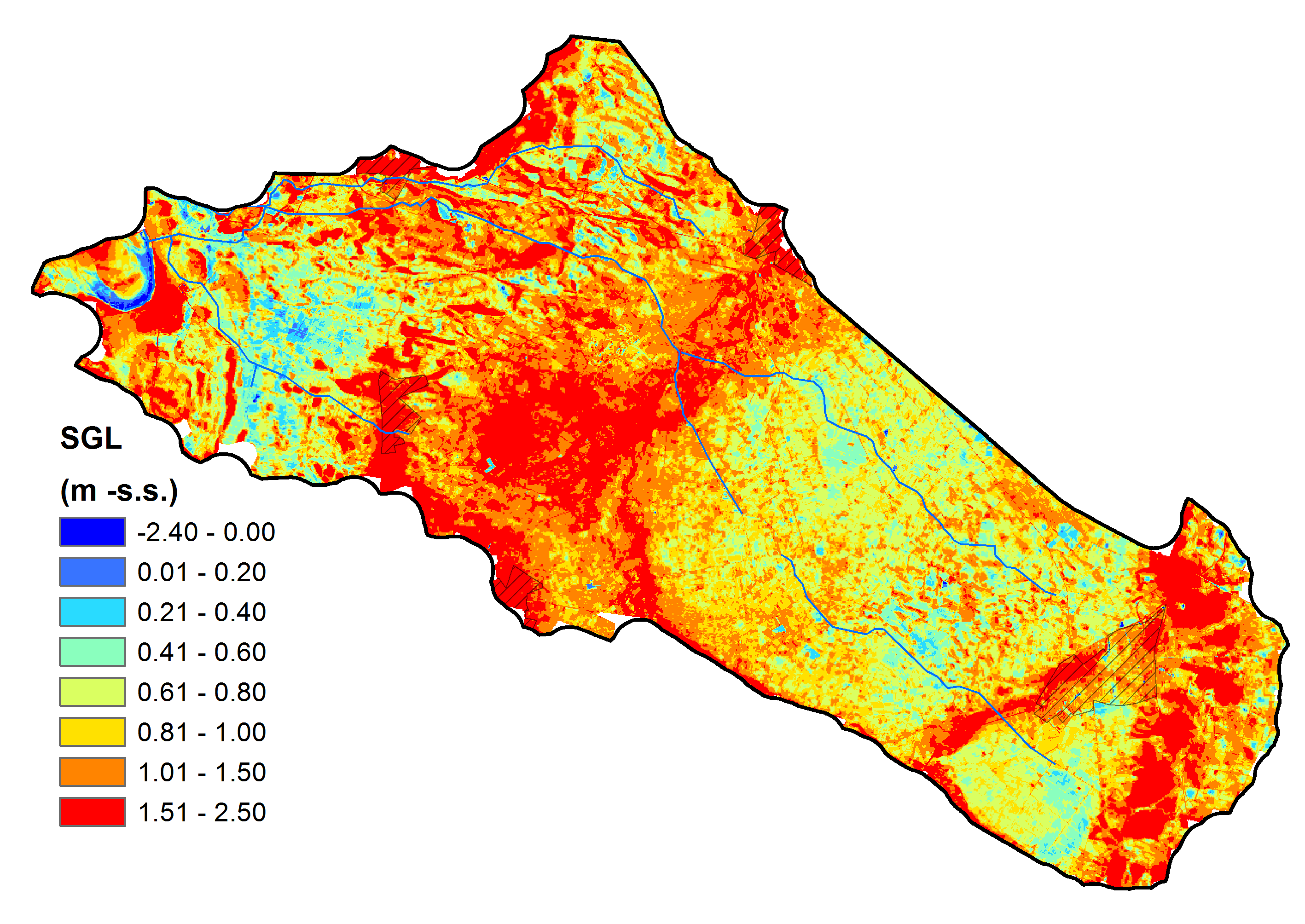 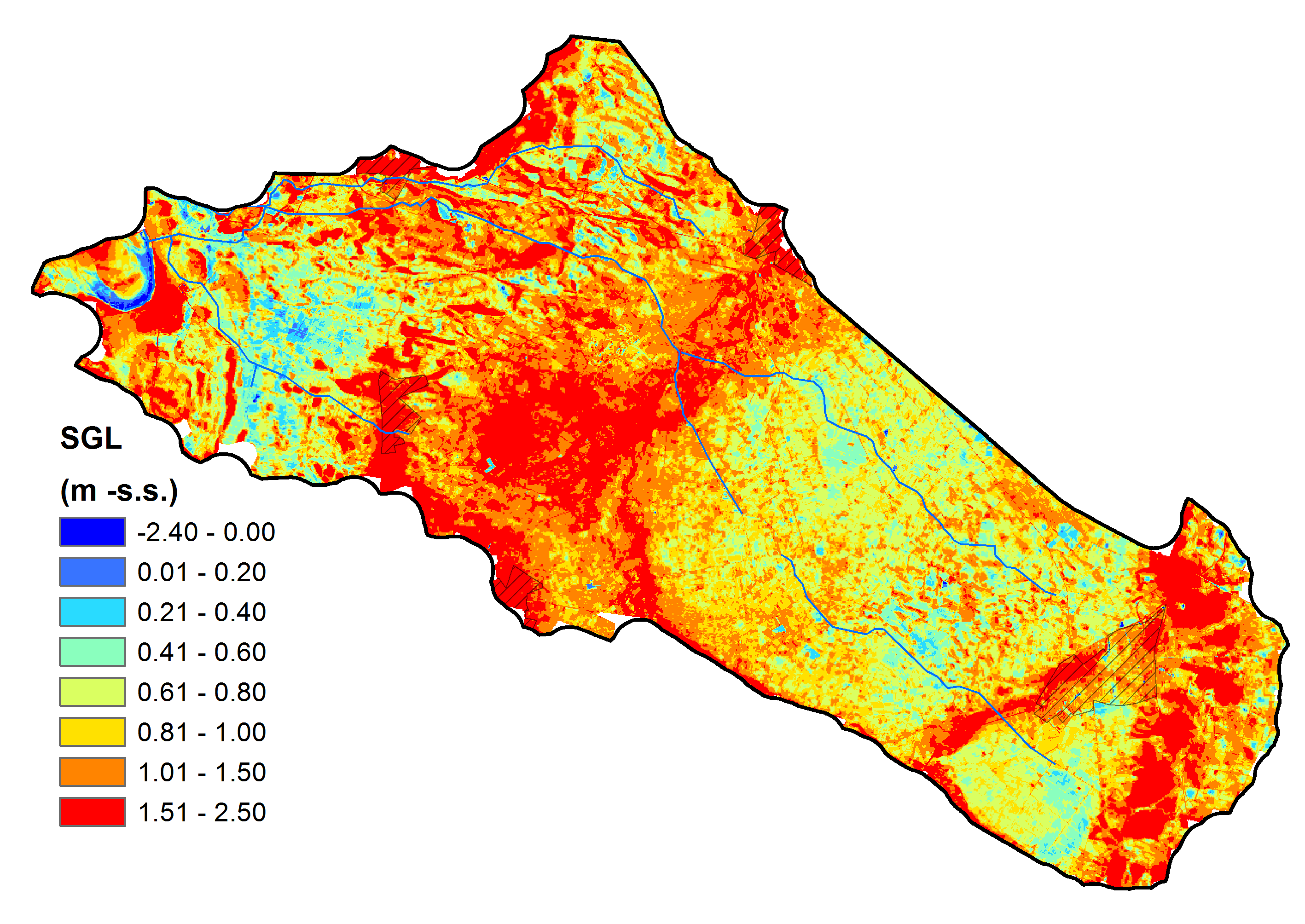 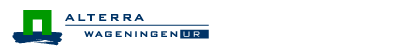 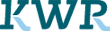 5 januari 2016
4. Voorbeeld: Gui PROBE2
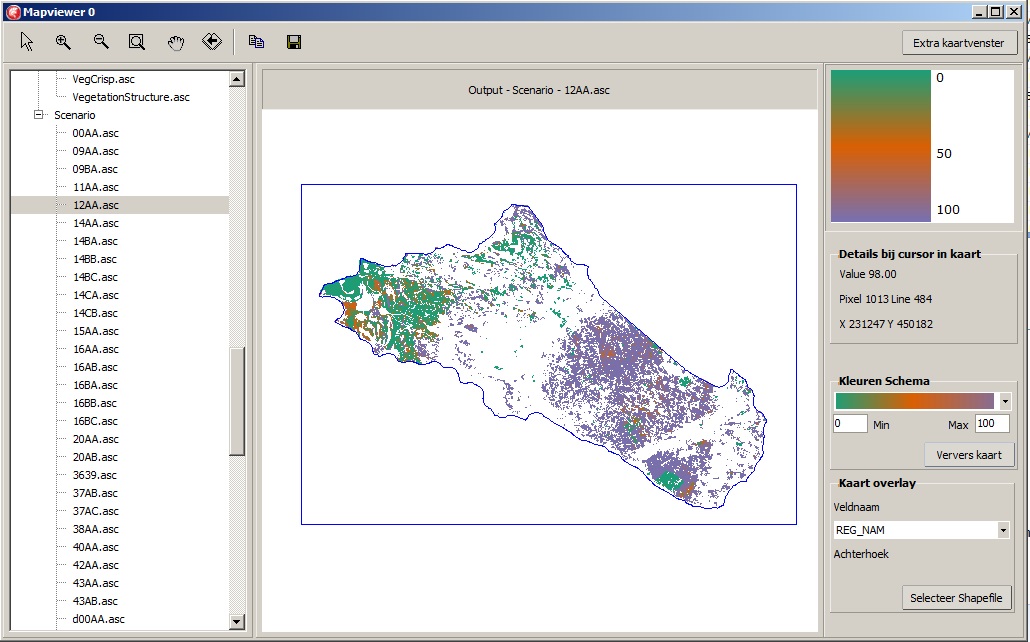 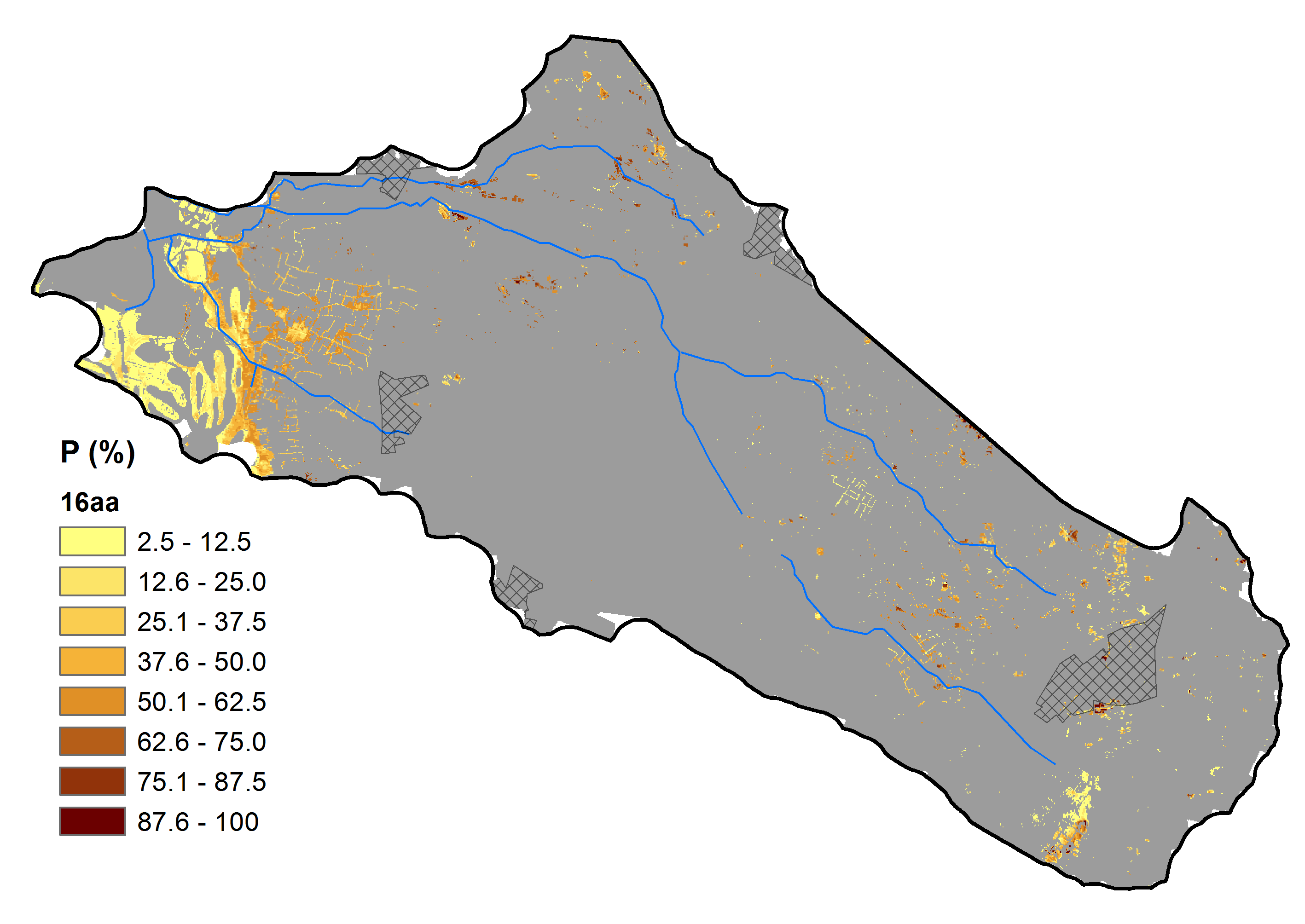 16AA
Junco-Molinion 
Mesotrophic wet grasslands
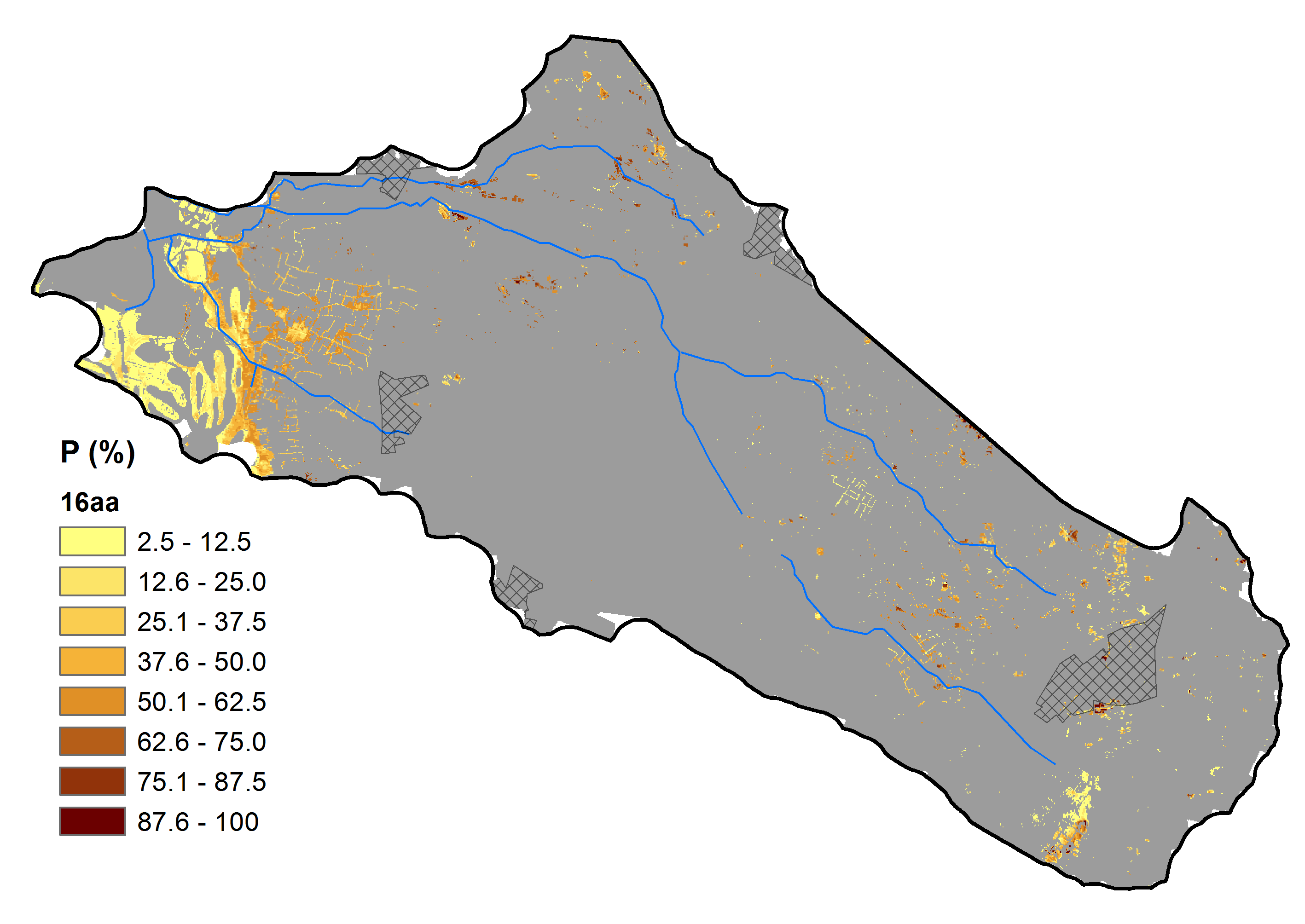 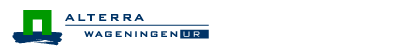 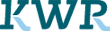 5 januari 2016
Dank voor uw aandacht!
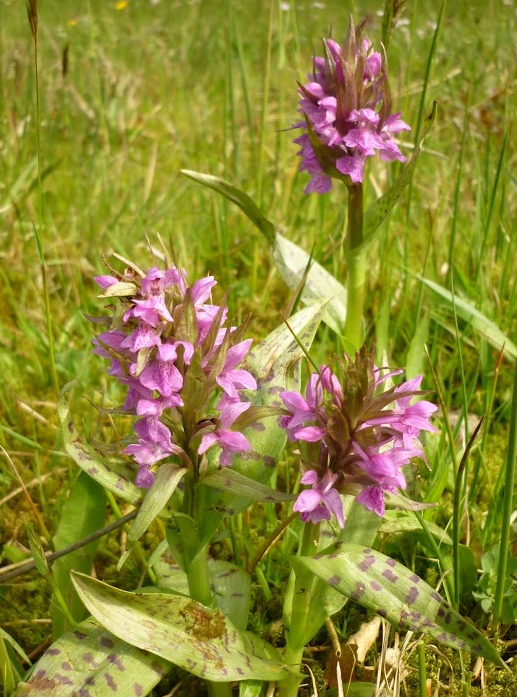 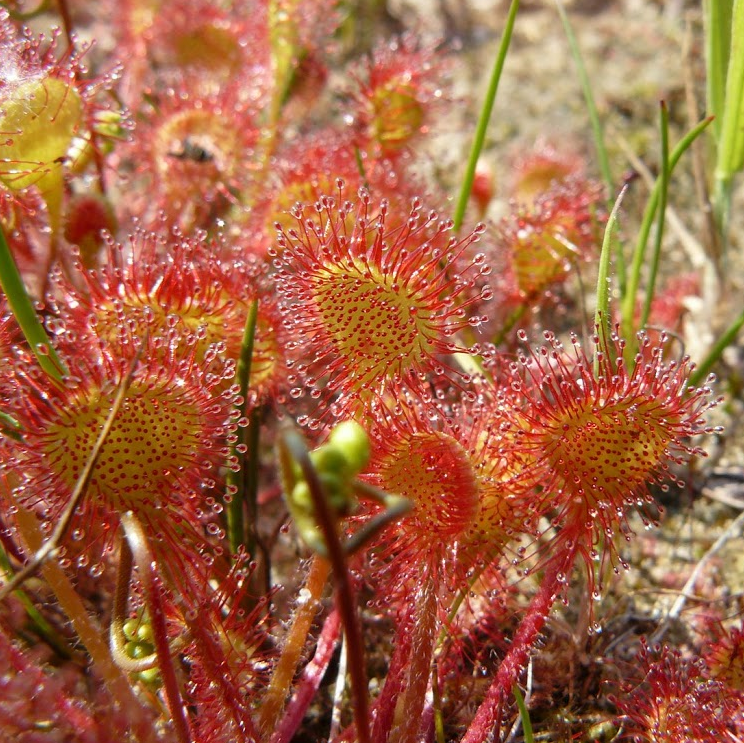 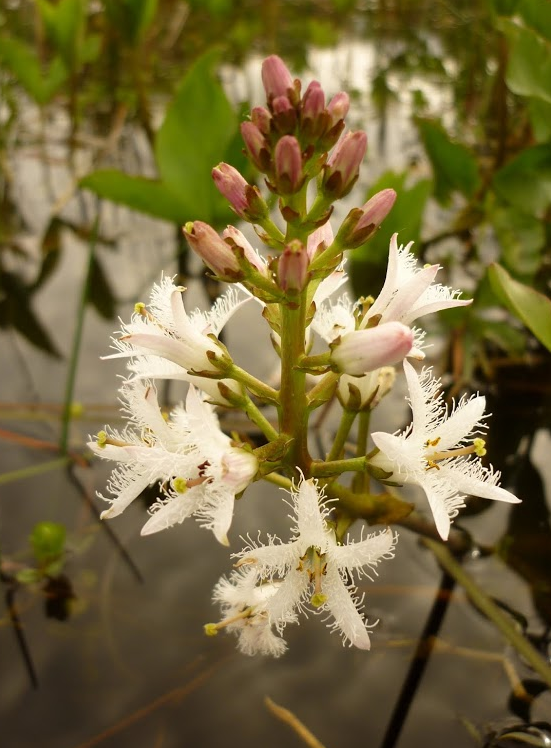 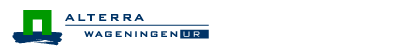 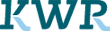 5 januari 2016